Teorema de Pitágoras
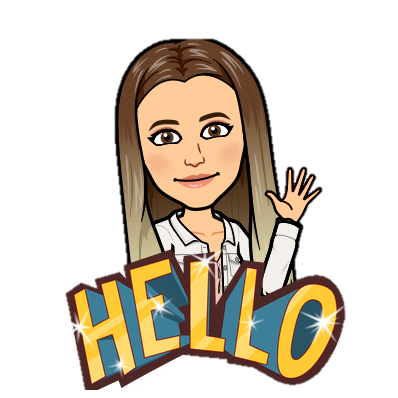 Alejandra Toloza - Educadora Diferencial
8º Básico.
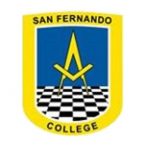 ¿En qué consiste el teorema de Pitágoras?
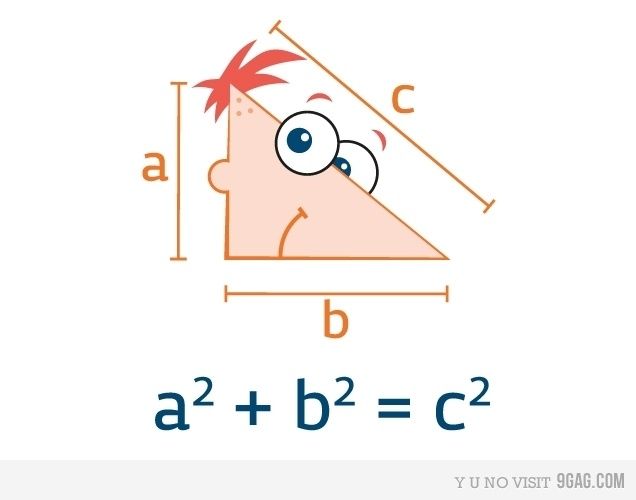 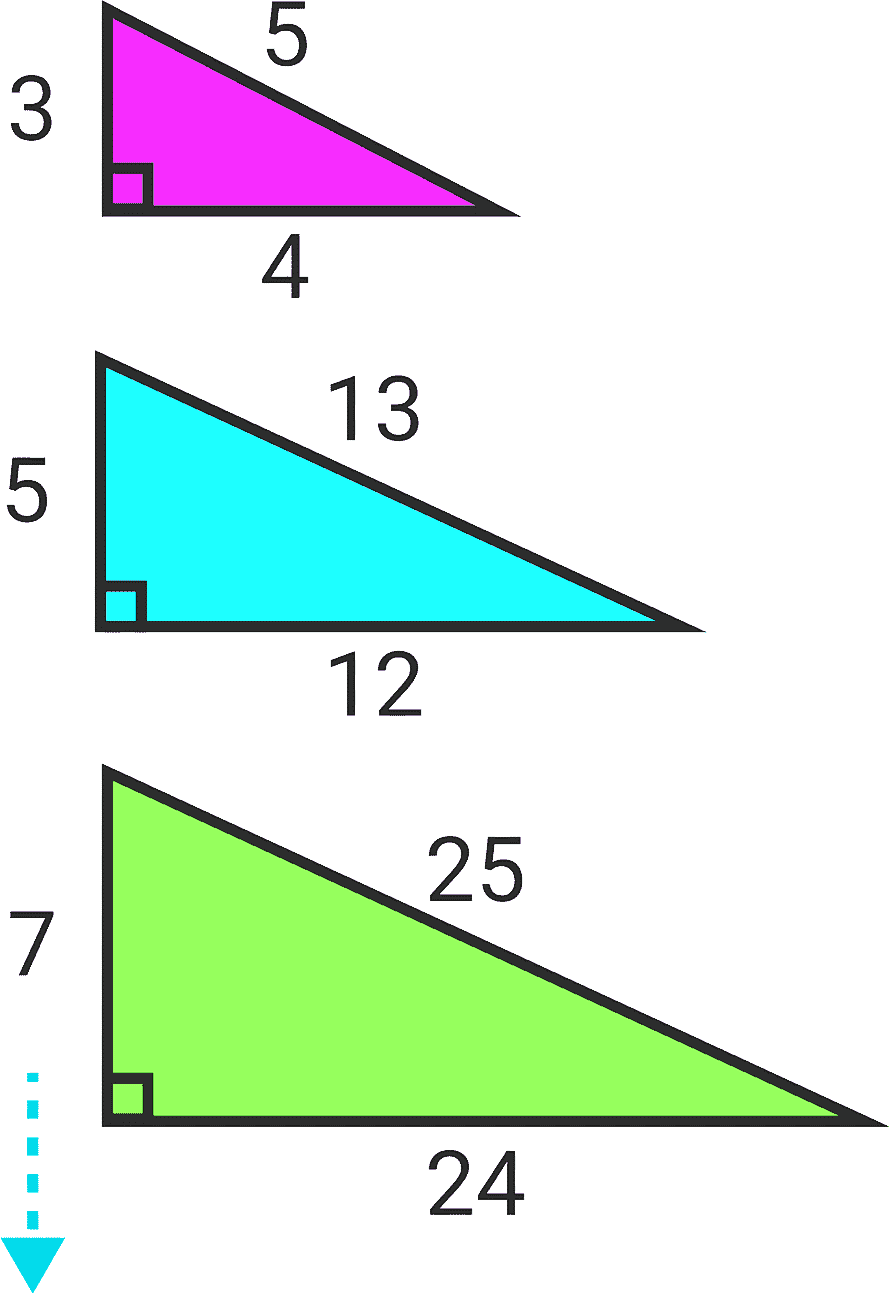 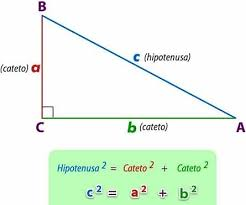 En todo TRIANGULO RECTÁNGULO el cuadrado de la HIPOTENUSA es igual a la suma de sus CATETOS al cuadrado.
Puedes tener en cuenta además las siguientes fórmulas:
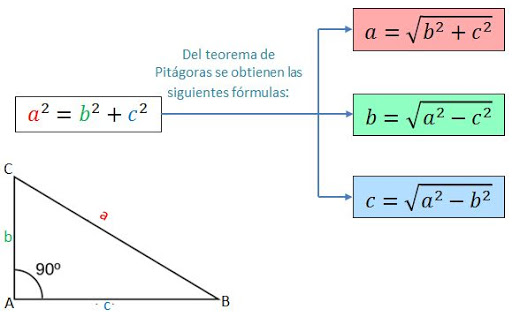 Demostración del Teorema de Pitágoras.
Aplicando el Teorema de Pitágoras.
Desde la parte más alta de un faro de 50m de altura se observa un bote a una distancia de 130m.
Encuentra la distancia desde el pie del faro hacía el bote.
R: La distancia desde el pie del faro al bote es de 120 metros.
Grafica el enunciado.
Aplica el teorema de Pitágoras.
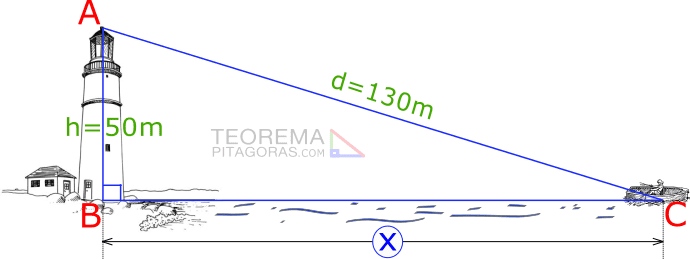 c
a
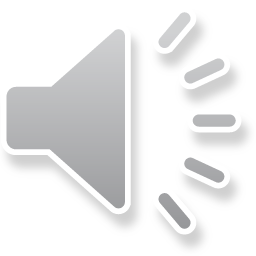 b
120 m
Para que apliques los contenidos puedes revisar los siguientes enlaces: https://www.geogebra.org/m/A6U6crNmhttps://www.geogebra.org/m/Bq8kWEKg
Si tienes dudas, puedes realizarlas al correo: atoloza@sanfernandocollege.cl
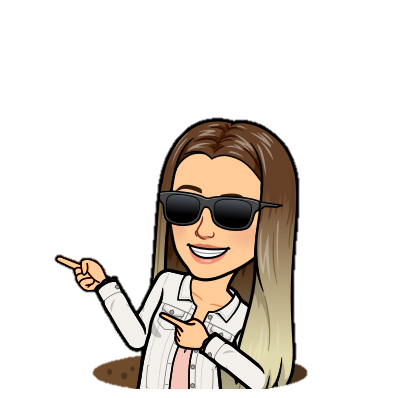